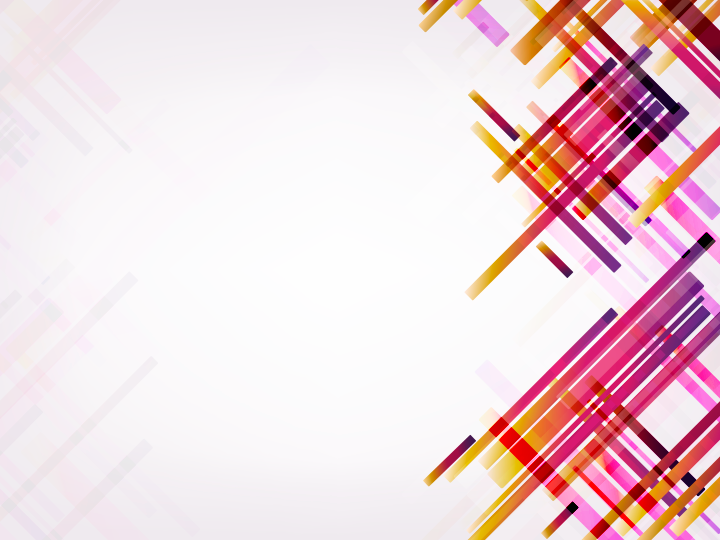 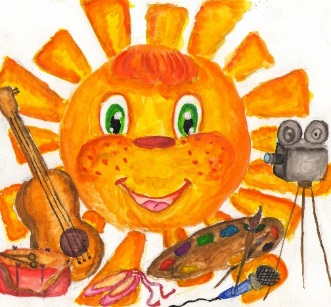 Муниципальное бюджетное учреждение дополнительного образования 
«Центр детского творчества «Солнечный»
«Создание единой доступной воспитательной среды в условиях цифровизации общества»
Инновационный каскад - 2021
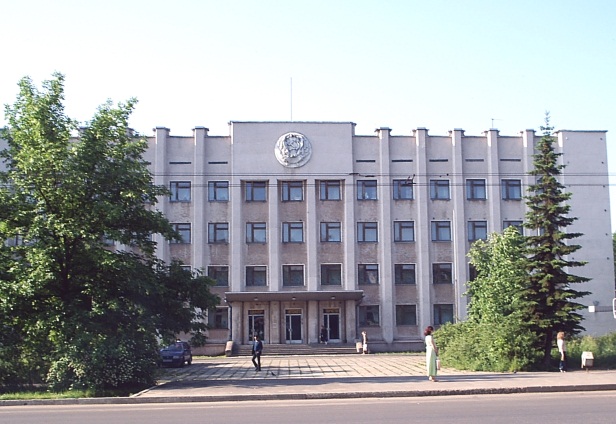 Наш адрес: 152907, Ярославская область, 
г. Рыбинск, проспект Ленина, д. 181
Наши контакты:
Телефон: 8(4855) 55-03-08, 55-00-34, 55-86-91
Сайт – https://sun-ryb.edu.yar.ru 
Группа в Контакте - https://vk.com/club150409386
Авторы:
директор – Завьялова Светлана Вячеславовна;
зам. директора по УВР – Бабалова Ольга Владимировна;
руководитель структурного подразделения, 
педагог – Левашова Елена Викторовна.
30 ноября 2021 года
Научный руководитель – Грекова Мария Андреевна, 
старший методист Регионального модельного центра дополнительного образования Ярославской области
ГАУ ДПО ЯО «Институт развития образования»

Консультант – Карастелина Светлана Владимировна, заместитель директора по информационным технологиям, Почётный работник общего образования РФ, 
МУ ДПО «Информационно-образовательный центр»
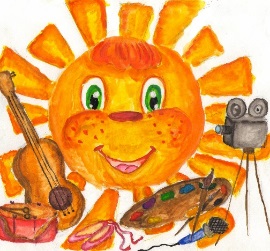 Актуальность
Что же не устраивает государство, общество в существующей системе воспитания учащихся и почему так остро, амбициозно поставлена задача поиска новых подходов в воспитании?
Полноценное воспитание –
смещение акцентов 
на взаимодействие с семьей
Информационное 
пространство
Цифровизация
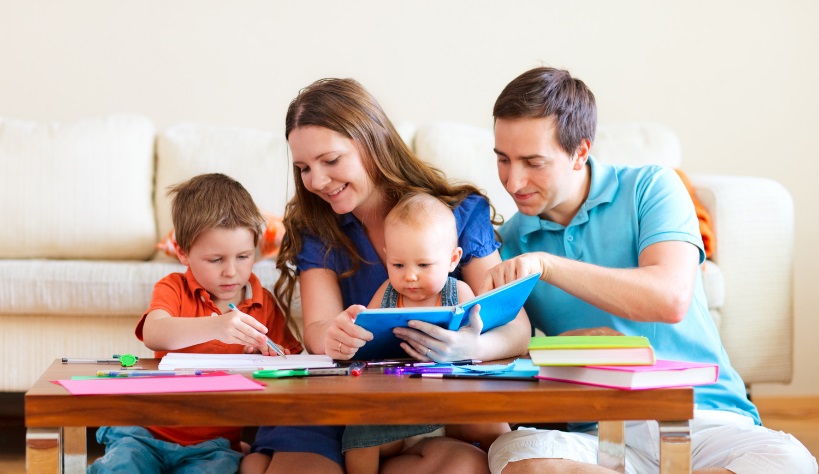 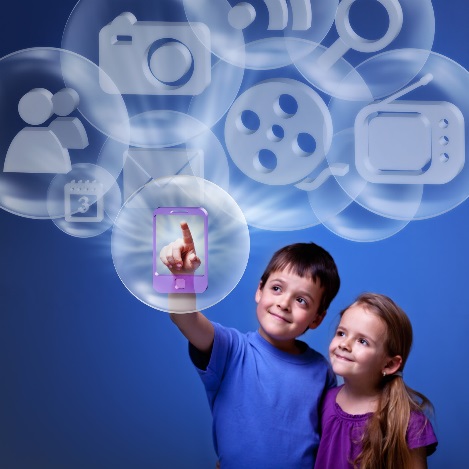 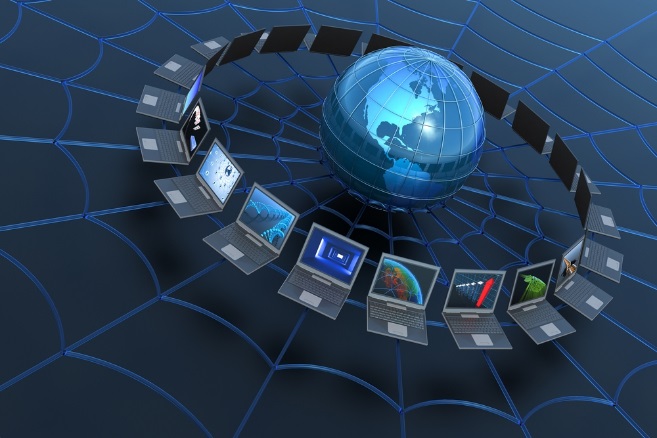 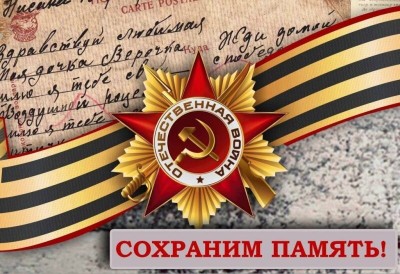 Вектор трансформации
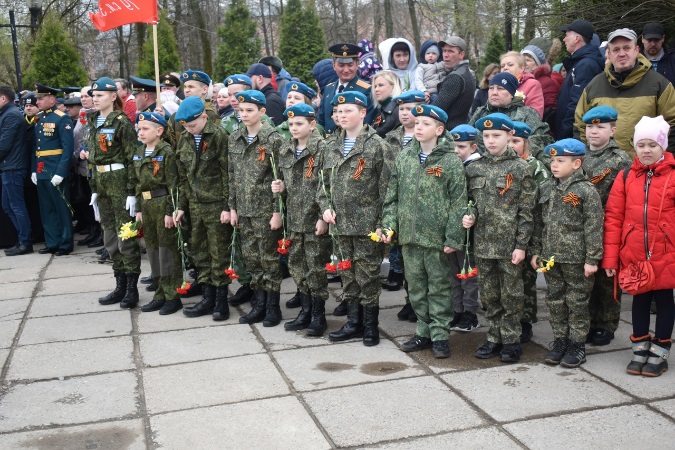 формирование высоконравственной личности, разделяющей российские традиционные духовные ценности, обладающей актуальными знаниями и умениями, способной реализовать свой потенциал, готовой к мирному созиданию и защите Родины
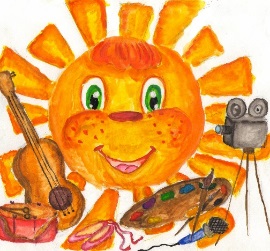 Цели и задачи проекта
Цель проекта  – создание единой воспитательной среды для всех участников образовательных отношений в условиях цифровизации общества.
Миссия Цифровой воспитательной среды

как воспитательно-образовательной системы состоит в разработке и внедрении педагогических технологий, позволяющих получить качественно новые результаты воспитания путем включения максимального количества детей в интеллектуально-познавательную, инновационную и социально значимую деятельность средствами дополнительного образования
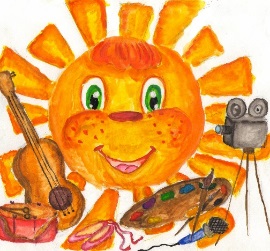 Проектное решение
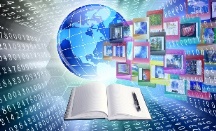 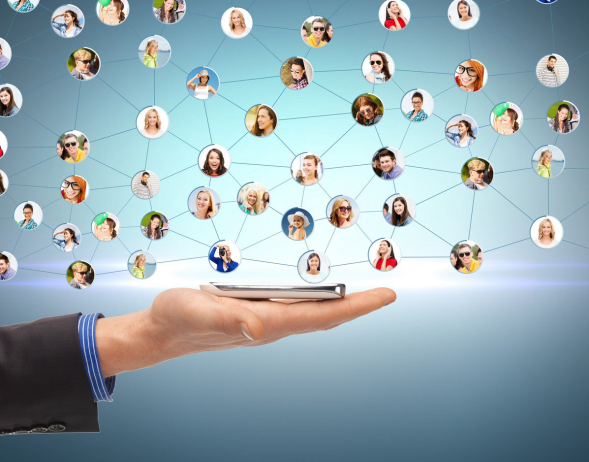 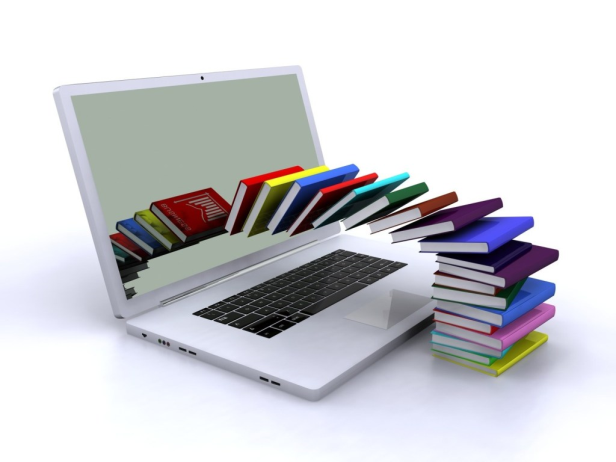 Электронный ресурс
Интерактивные 
воспитательные 
мероприятия
Он-лайн 
сообщество
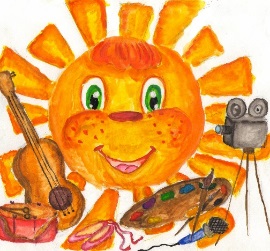 Целевые группы
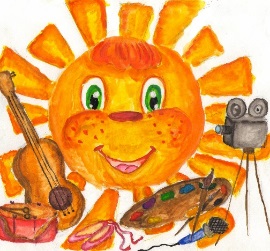 Этапы реализации проекта
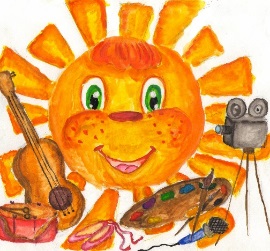 Планируемые результаты
создание единого 
             электронного ресурса
внутриведомственное и межведомственное взаимодействие, сетевое, социальное партнерство, коллективное проектирование
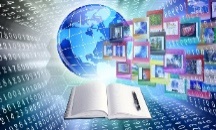 разработка модели мониторинга 
                       эффективности воспитательной     
                   деятельности
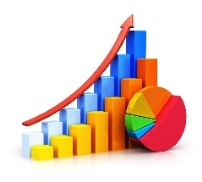 взаимосвязь с семьей, выстраивание единой системы воспитания, повышение личности педагога/классного руководителя
совместная работа по   
               воспитанию
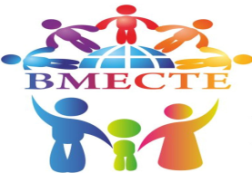 создание электронного ресурса/ виртуальных площадок
              для педагогических работников
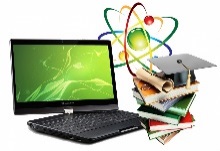 единое воспитательное пространство
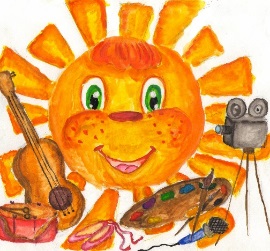 Результаты по уровням
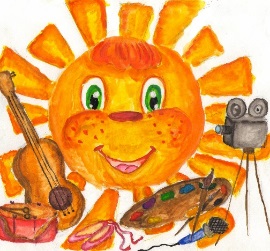 Мониторинг процесса и реализации проекта
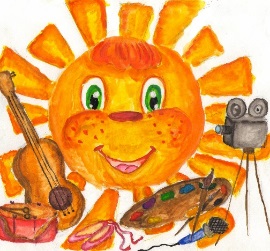 Ресурсное обеспечение
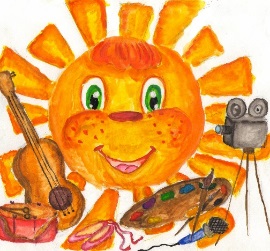 Риски
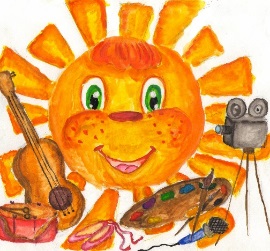 СПАСИБО 
ЗА ВНИМАНИЕ!